After you have discussed the questions, make a note of the things that are working well and the things that could be improved. Then, decide what actions you need to take, who will be responsible and by when these actions should be completed.
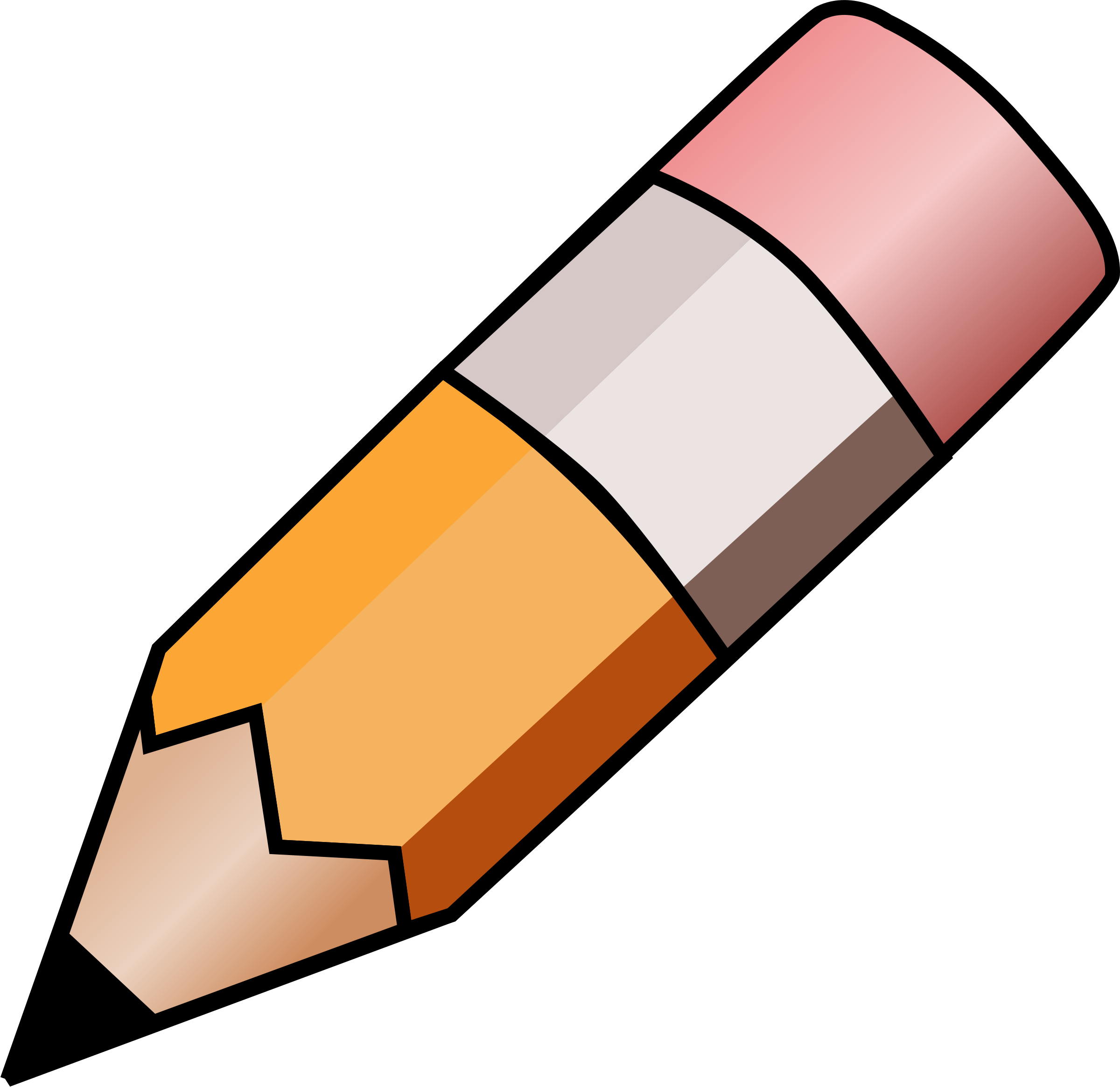